IntroductionandDCAA Overview
Page | 1
DCAA Overview
Established in 1965 by transferring the existing contract audit functions from each of the military services into a single contract audit agency (DoD Directive 5105.36)

Oversight of 9,000 contractors every year and averages more than 3,400 audit reports which examine more than $350 billion of contractor costs
Page | 2
Agency Mission
Together with our acquisition partners, we increase warfighter capabilities by delivering high-quality audits and financial services to achieve fair and reasonable prices that protect taxpayer dollars.
Page | 3
Defense Contract Audit Agency
Approximately 4,600 employees located at over 300 offices throughout the United States and overseas
Responsibilities and Duties:
Auditors - Perform all needed contract audits for DoD
Financial Liaison Advisor (FLA) - Provide accounting and financial advisory services to DoD (and civilian agencies when requested) acquisition and contract administration components during all contract phases:
Preaward
Contract execution
Settlement (contract closing)
Page | 4
Department of DefenseOrganization
Our placement under the DoD Comptroller assures our independence from offices that have procurement responsibility within the services.
Page | 5
Director
Anita Bales

Deputy Director 
Joe Bentz
Legend
           Director’s Office
           Headquarters
           Regions
           Corp. Audit Directorates
Chief of Staff
Inspector General
General Counsel
Corporate Audit Directorate
Northrop Grumman
Eastern Region
Operations
Corporate Audit Directorate 
Boeing
Central Region
Human Capital and Resource Management
Policy and Plans
Western Region
Corporate Audit Directorate
General Dynamics / 
Raytheon Technologies
(GD/RT)
Integrity & Quality Assurance
Field Detachment
Corporate Audit Directorate 
Lockheed Martin / BAE
Page | 3
Defense Contract Audit Agency
3 Regions, Field Detachment, 4 Corporate Audit Directorates
CAD –GDRT: 
Lowell, MA
Alaska
CAD - Boeing, Honeywell: St. Louis, MO
Maine
Washington
Vermont -
New Hampshire
Upstate 
New York
North Dakota
Minnesota
Montana
Massachusetts
Rhode Island
Wisconsin
Downstate 
New York -
Connecticut -
Michigan
Oregon
South Dakota
Idaho
Pennsylvania
New Jersey
Wyoming
Delaware
Iowa
Washington DC
Ohio
Maryland
Nebraska
West 
Virginia
Indiana
Illinois
Field Detachment
Nevada
Virginia -
Utah
Colorado
Kentucky -
Kansas
Missouri
North Carolina -
CAD - Northrop Grumman: McLean, VA
Tennessee -
California
South Carolina -
Oklahoma
Arkansas
Western Region:       La Palma, CA
Georgia
New Mexico
Arizona
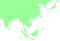 Alabama
Mississippi
Europe
Texas
Louisiana
Florida
Central Region:  Irving, TX
Western
Eastern Region: Smyrna, GA
North Asia
CAD - Lockheed Martin/BAE: 
Ft. Worth, TX
Central
Puerto
Rico
Hawaii
Eastern
South Asia
Field Detachment  - 351 not shown above
Page | 8
Page | 9
DCAA Services Throughout Phases of an Award
Page | 10
Available Presentations
Accounting System Requirements
Contract Briefs
Incurred Cost Submissions
Monitoring Subcontracts
Proposal Adequacy
Provisional Billing Rates
Public Vouchers
Real-time Labor Evaluations
Audit Process
Page | 11
DCAA Internet Resourceswww.dcaa.mil
Audit Process Overview – Information for Contractors Manual
DCAA Preaward Accounting System Checklist
DoD Contract Proposal Adequacy Checklist
DoD Forward Pricing Rate Adequacy Checklist
DCAA Incurred Cost Adequacy Checklist
Incurred Cost Electronically (ICE) Model
Links to Acquisition Regulations
Small Business Seminar Slides
Page | 12
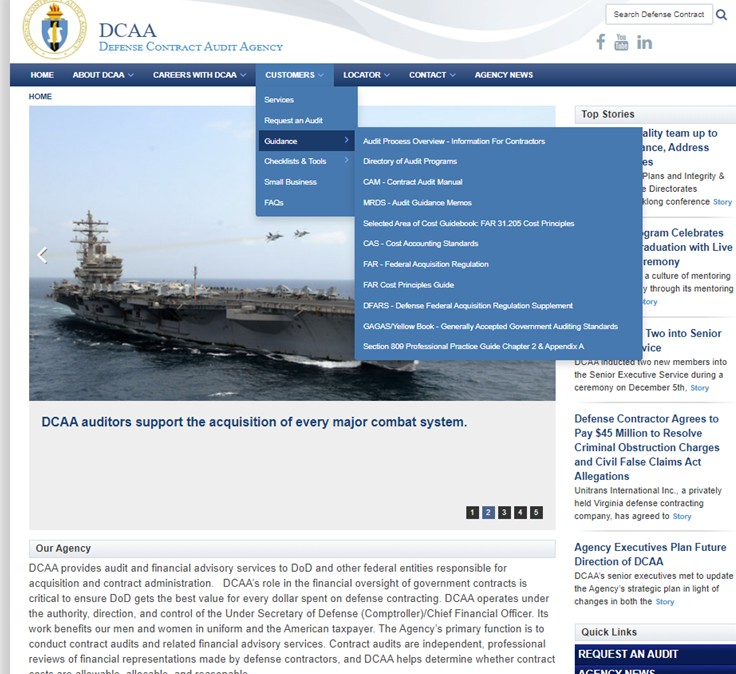 Page | 13
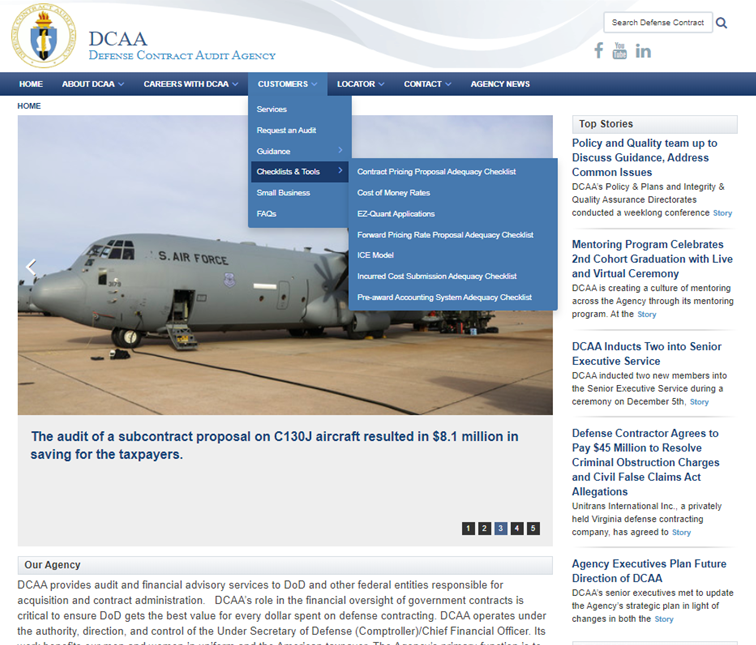 Page | 14
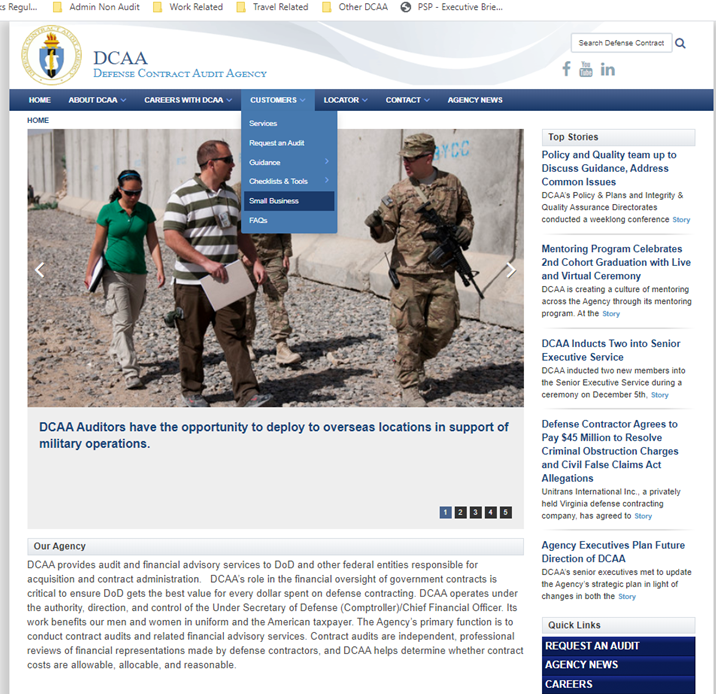 Page | 15
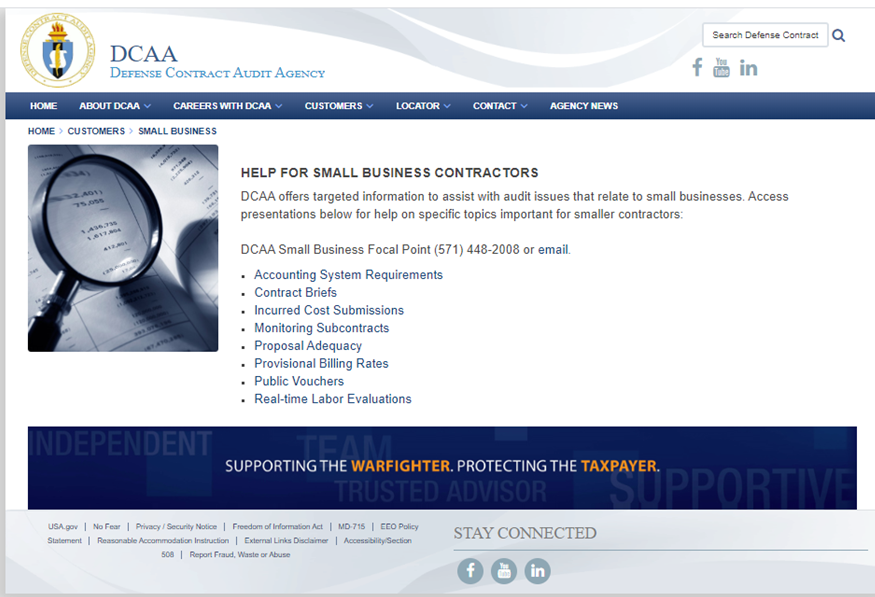 Page | 16
[Speaker Notes: Screenshot of www.dcaa.mil – the “Help for Small Business” link.

Point out:
Contact info for DCAA Help for Small Business Contractors
Small Business Seminar Slides]
Contact Information
Email: Joseph.Greger@dcaa.mil 

Phone: (571) 448-3478
Page | 17
Questions/Comments
Page | 18